新冠疫情 與 人類苦難
約14:27，約16:33，詩91:2/3
李廷輝 牧師
導言：詩篇 121:1/2，7/8
- 我要向山舉目。我的幫助從何而來。

    - 我的幫助從造天地的耶和華而來。

    - 耶和華要保護你、免受一切的災害．他要保護你的性命。
 
    - 你出你入、耶和華要保護你、從今時直到永遠。
一, 認識世界人類苦難的來源
1. 天災和人禍
    詩篇 53: 2
    - 神從天上垂看世人、要看有明白的沒有、有尋求他的沒有。

2. 人的敗壞和神的報應
    耶利米書 17: 9/10
    - 人心比萬物都詭詐、壞到極處、誰能識透呢。
    - 我耶和華是鑒察人心、試驗人肺腑的、要照各人所行的、
       和他作事的結果報應他。
二, 基督徒面對新冠疫情苦難的正確人生觀
1. 堅強信心倚靠主渡過疫情苦難的日子
    詩篇 46:1
    - 神是我們的避難所、是我們的力量、是我們在患難中隨時的幫助。
    約翰一書 5:4
    - 因為凡從神生的、就勝過世界．使我們勝了世界的、
       就是我們的信心。
    詩篇 32:7
    - 你是我藏身之處．你必保佑我脫離苦難、以得救的樂歌、
       四面環繞我。
二, 基督徒面對新冠疫情苦難的正確人生觀
2. 存順服的心不要怨恨災難是誰作的罪孽
     歌羅西書3:25
     - 那行不義的、必受不義的報應．主並不偏待人。
     帖撒羅尼迦後書 1:6/8
     - 神既是公義的、就必將患難報應那加患難給你們的人．
     - 也必使你們這受患難的人、與我們同得平安．那時, 
       主耶穌同有能力的天使、從天上在火焰中顯現、
     - 要報應那不認識 神、和那不聽從我主耶穌福音的人。
二, 基督徒面對新冠疫情苦難的正確人生觀
3. 活出善良美德的生命見證
    加拉太書 5:22/23
     - 聖靈所結的果子、就是仁愛、喜樂、和平、忍耐、恩慈、良善、
     - 信實、溫柔、節制．這樣的事、沒有律法禁止。
二, 基督徒面對新冠疫情苦難的正確人生觀
4. 疫情患難時期傳講主救恩的福音
    約翰福音 3:16
     - 神愛世人、甚至將他的獨生子賜給他們、叫一切信他的、
       不至滅亡、反得永生。
結論：民數記 6:24/26
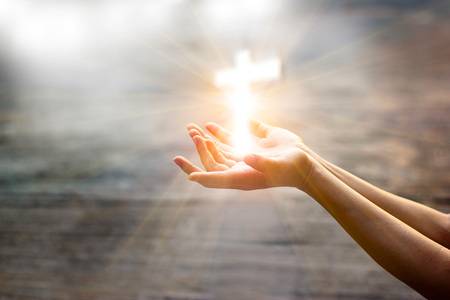 - 願耶和華賜福給你、保護你。

    - 願耶和華使他的臉光照你、賜恩給你。

    - 願耶和華向你仰臉、賜你平安。